知识点位置
任务1树立领导理念
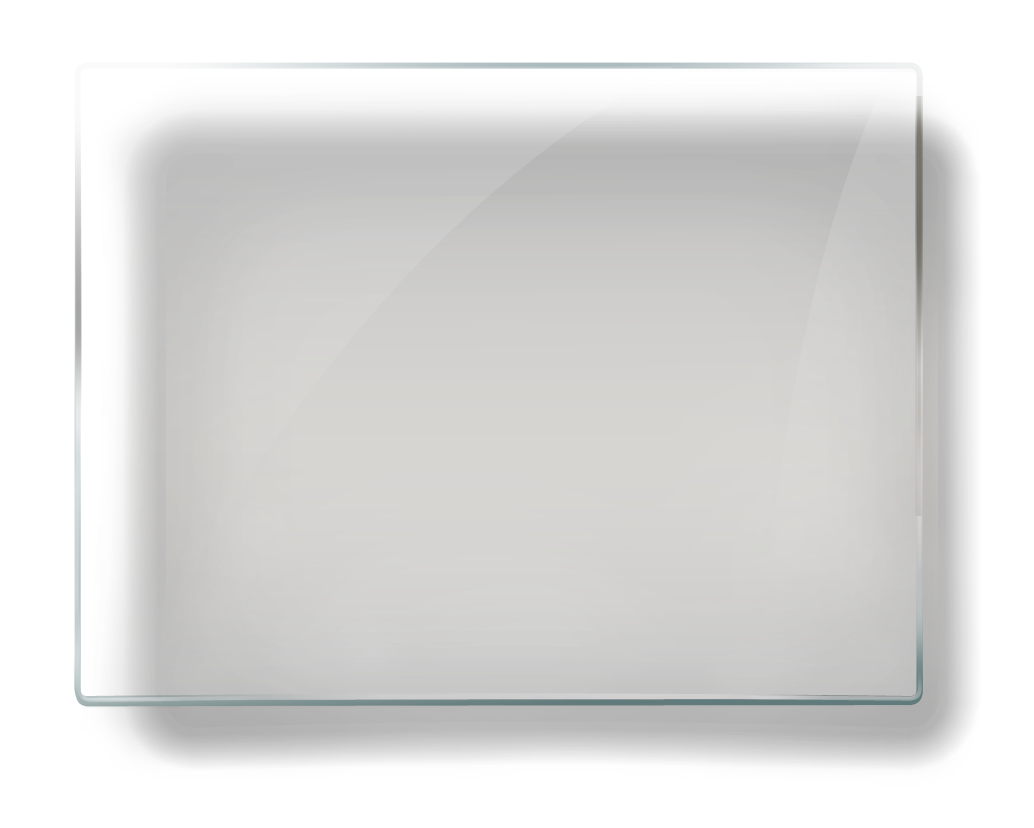 模块五
领导艺术
领导的影响力
02   内容讲授
03  总结
01    学习目标
知识目标
理解领导的两类影响力
学习目标
能进行有效沟通
能力目标
能在工作中将两类影响力结合使用
02   内容讲授
03  总结
01    学习目标
刘邦为何能取天下？
故事分享
“夫运筹帷幄之中，决胜千里之外，吾不如子房；镇国家，抚百姓，给饷馈，吾不如萧何；连百万之众，战必胜，攻必取，吾不如韩信。三人皆人杰，吾能用之，此吾所以取天下者也。”。             ——刘邦

  启示：
      领导的本质不在于领导者自己有多能干，而在于他是否能通过自己的影响力影响下属义无反顾地追随他朝着组织的目标前进。
02   内容讲授
03  总结
01    学习目标
案例：刘备、宋江、唐僧的“无能”之能
故事分享
刘备，从一个卖草席的破落皇族起家，在关羽、张飞、赵云、诸葛亮等武将谋士的追随下，最终成就三国鼎立之势。
宋江，为人仗义，好结交朋友，以及时雨绰号闻名。在众梁山好汉中，无论武功、智谋、胆略都不算出众，却赢得了好汉们普遍的认可，坐上水泊梁山的第一把交椅。
唐僧，手无缚鸡之力的文弱僧人，在本领高强的三个徒弟的追随下，成功取得西天真经。
领导者的影响力
职位权力
非职位权力
法定权力
奖赏权力
惩罚权力
专长权力
个人魅力
领导者的影响力来源
02   内容讲授
03  总结
01    学习目标
领导的影响力
02   内容讲授
03  总结
01    学习目标
职位权力
领导的影响力
1、法定权力：管理体系中所规定的证实影响力。因管理职位而产生，所以被组织、法律、传统习惯以及组织内外成员所接收和认可。
2、惩罚权力：领导者通过精神、感情或物质上的威胁，强制他人服从的一种影响力。惩罚性的，给人以不良刺激，易引起大家怨恨和仇视，谨慎使用。
3、奖赏权力：给予或取消他人报酬的影响力。管理者控制的报酬手段越多，这些奖酬对下属来说越重要，其拥有的奖罚影响力就越大。
02   内容讲授
03  总结
01    学习目标
佛塔上的老鼠
故事分享
一只四处漂泊的老鼠在佛塔顶上安了家。　　佛塔里的生活实在是幸福极了，它既可以在各层之间随意穿越，又可以享受到丰富的供品。它甚至还享有别人所无法想象的特权，那些不为人知的秘笈，它可以随意咀嚼；人们不敢正视的佛像，它可以自由休闲，兴起之时，甚至还可以在佛像头上留些排泄物。　　每当善男信女们烧香叩头的时候，这只老鼠总是看着那令人陶醉的烟气，慢慢升起，它猛抽着鼻子，心中暗笑：“可笑的人类，膝盖竟然这样柔软，说跪就跪下了！”　　有一天，一只饿极了的野猫闯了进来，它一把将老鼠抓住。　　“你不能吃我！你应该向我跪拜！我代表着佛！”这位高贵的俘虏抗议道。 “人们向你跪拜，只是因为你所占的位置，不是因为你！”　　野猫讥讽道，然后，它像掰开一个汉堡包那样把老鼠掰成了两半。
02   内容讲授
03  总结
01    学习目标
非职位权力
领导的影响力
4、专家权力：来源于个人所掌握的信息和拥有的专业特长。较高的知商、渊博的知识、无人能比的专业技能。
5、个人魅力：领导的感召力，是建立在领导者的个人素质之上，如品质、知识、才华、毅力和气质等，是一种无形的、难以用语言描述的权力。
内容
01    学习目标
02    内容讲授
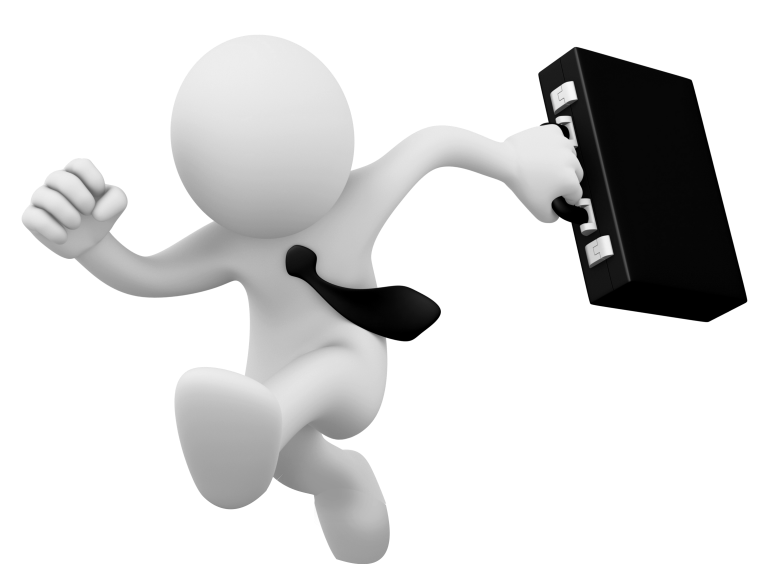 03    总结
02   内容讲授
03  总结
01    学习目标
职位权力：法定权力、奖赏权力、惩罚权力
非职位权力：专长权力、个人魅力
谢谢观看
管理学基础
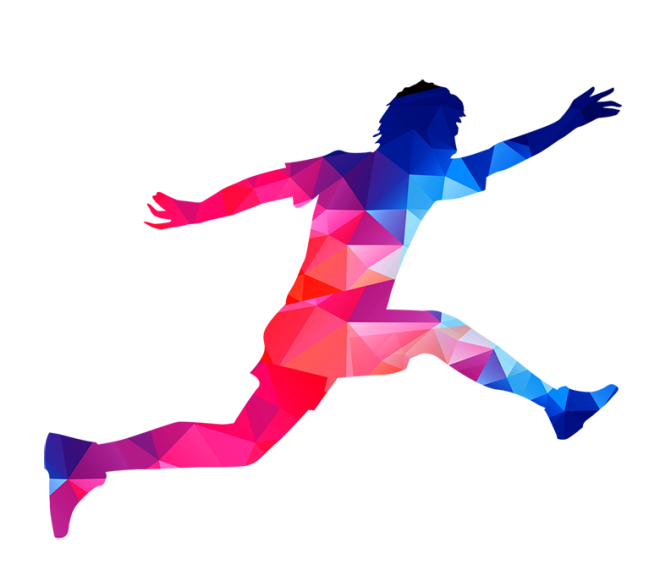 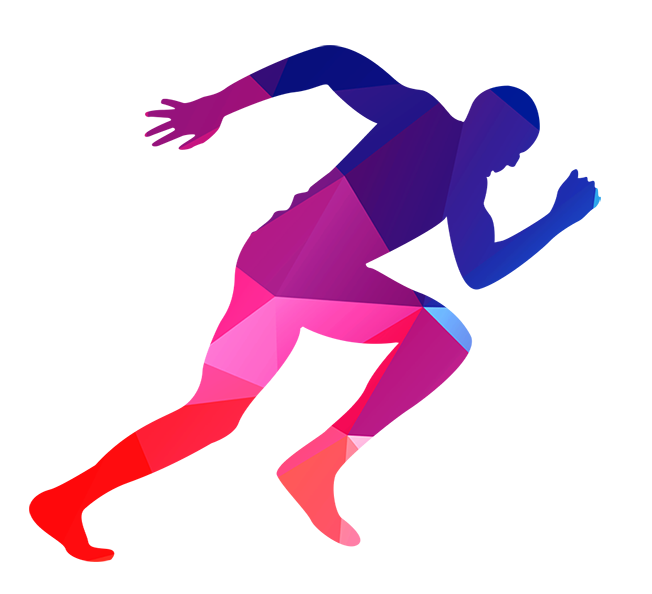 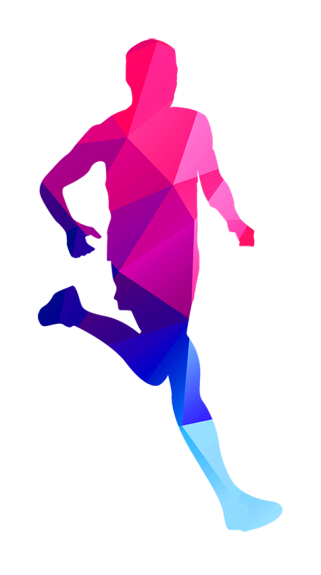